Radio Scouting & JOTA
Presented By
Steve Back
WB2OGY
GARS Workshop
August 17, 2021
Radio Scouting Emblem
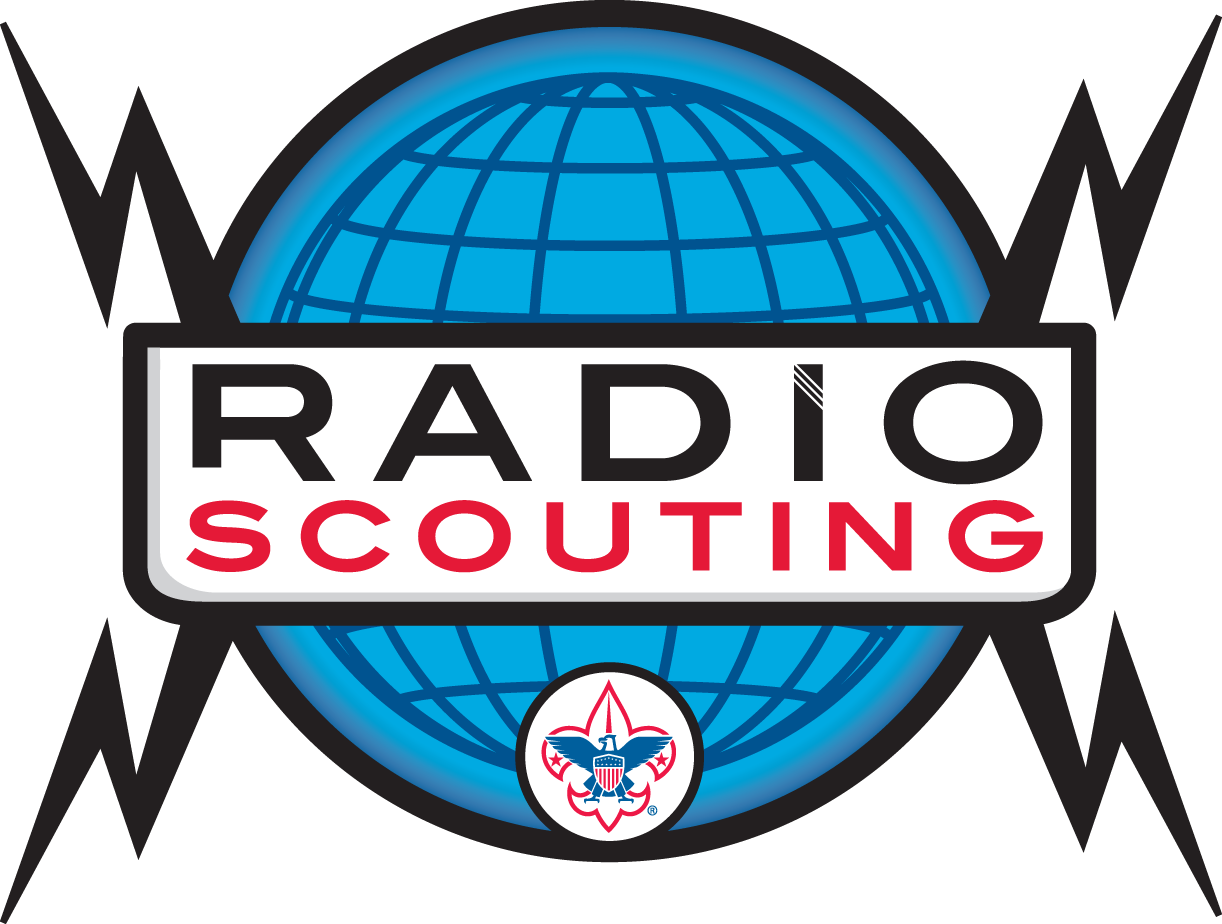 Radio Scouting Resources
KK4BSA Northeast Georgia Council Radio Club
Camp Rainey Mountain Repeater
JOTA & Special Events
 https://kk4bsa.info
K2BSA
K2BSA Amateur Radio Association National BSA
BSA Nation all Jamboree & Special Events
https://k2bsa.net
ARRL
http://www.arrl.org/amateur-radio-and-scouting
Boy Scouts of America Radio Scouting
Jamboree On The Air
Introduction for Scouts
Scouting Advancement
Radio Merit Badge
Licensing and Morse Code
Uniform Badges
Leader Recognition
ARRL Service to Scouting
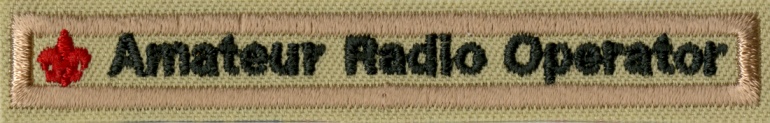 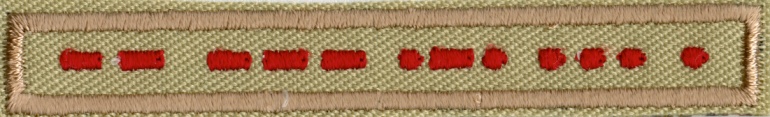 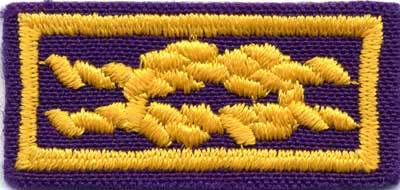 JOTA Organization
World Organization of the Scout Movement
Started in 1957
Owns and Operates the World-Wide Event
Boy Scouts Primarily and Girl Scouts Invited
Boy Scouts of America
Responsible for National Operation
BSA International Department
Local Council International Representative
Supporters
ARRL
Promotes Event
Encourages Clubs and Members
Education, Youth, Public Relations
K2BSA Amateur Radio Association
Communication Program
Resource Clearing House
Jamboree Operation
GARS
Provides JOTA to Gwinnett Youth
Sponsors
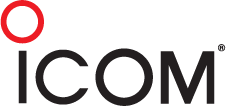 Icom America
Jamboree on the Air Promotion
Official Transceiver Supplier for the National Scout Jamboree (2013 and 2017)
Installed 3 Repeaters at the Summit Scout Reservation 
Provided Transceivers for 2015 NOAC and for 2016 Philmont Scout Ranch activation
Radio Merit Badge
We need to do better marketing Radio to Youth.
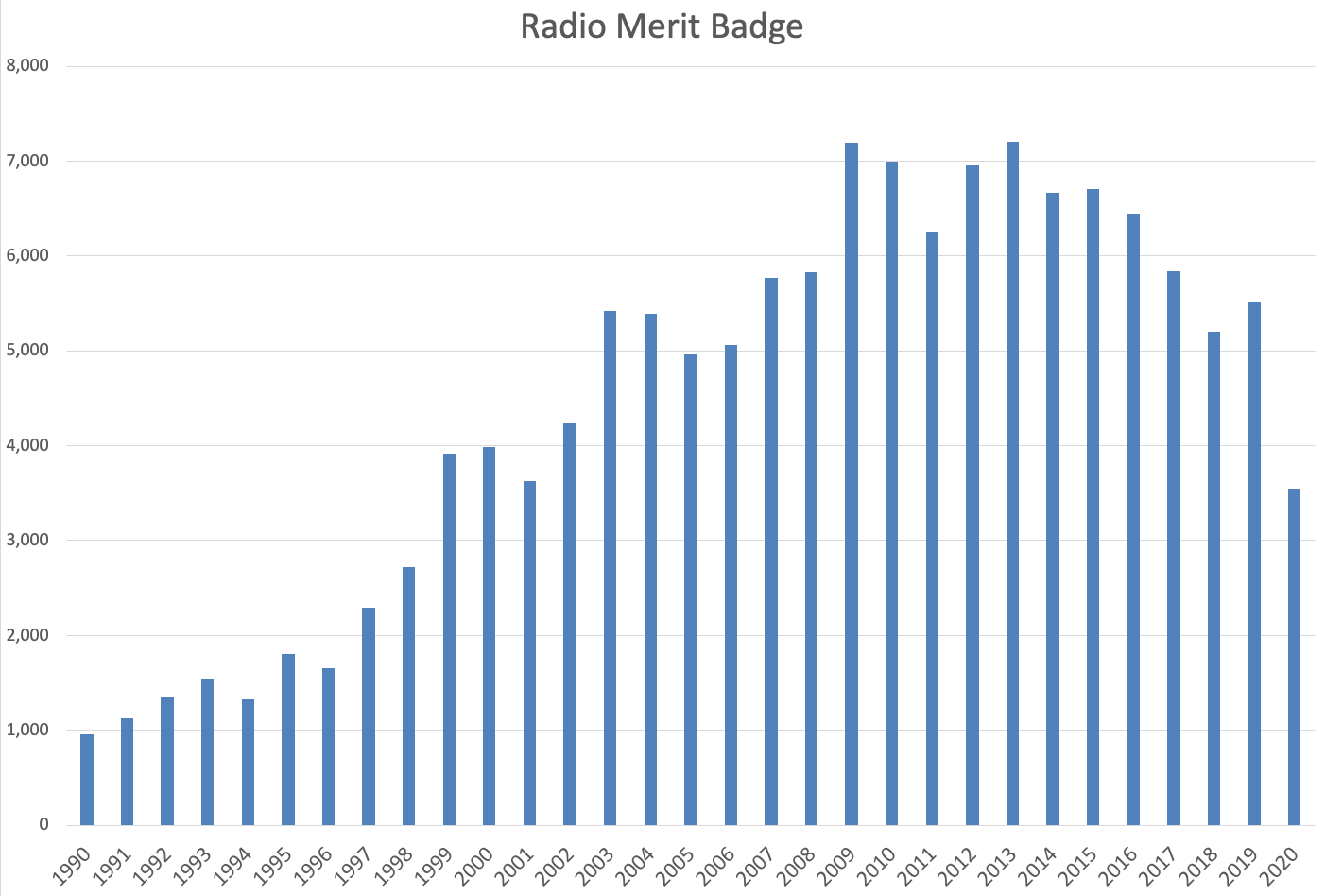 Jamboree On The Air (JOTA)
JOTA-JOTI is the largest Scouting Event in the WORLD, with over 1 million Scouts participating across 150 countries? This past year in the USA we had a little over 7,000 Scouts participate from 148 of our 273 Councils at 346 stations.
JOTA is the 3rd weekend in October every Year.
GARS will participate in JOTA this year on October 16 at the VFW Hall in Lawrenceville
JOTA Objectives
Increase the participation of Scouts, Leaders, Councils and the public
Increase the level of communication and support for events
Increase the awareness of Radio Scouting throughout Scouting
Improve Station reporting of their events activities
Participate
Increase the fun
Suggested JOTA Frequencies
JOTA 2021
Third weekend in October every year
GARS will support JOTA at the 5255, 368 Grayson Highway, Lawrenceville on October 16th October 16th
I will be behind the VFW building setting up at about 8:15 AM
I will supply one station and antenna and hope to have at least one additional HF station and VHF/UHF/DMR/D-STAR
Radio Merit Badge will be taught
What I need
Operators and people to explain Amateur Radio to the Scouts
Help with Merit Badge Class
Additional stations with at least one additional portable antenna
Hopefully GARS can provide Lunch for staff and Scouts and help serving it
General support